8.A Prvky 15. skupinyUdělejte si výpisky z přiložené prezentace Prvky 15. skupinyPísemně do sešitu odpovězte na otázku: Vyhledej, k čemu sloučeniny antimonu používaly ženy ve starověku?
Prvky 15. skupiny.pptx
Prvky 15.skupiny
Ing.L.Johnová
ZŠ Lom
PRVKY 15.SKUPINY
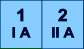 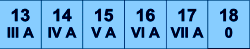 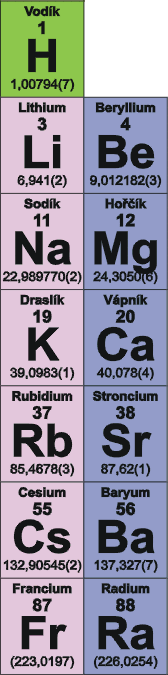 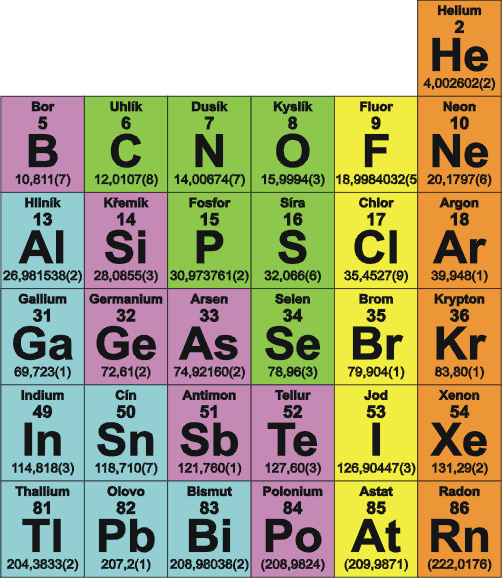 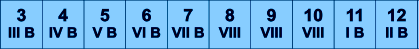 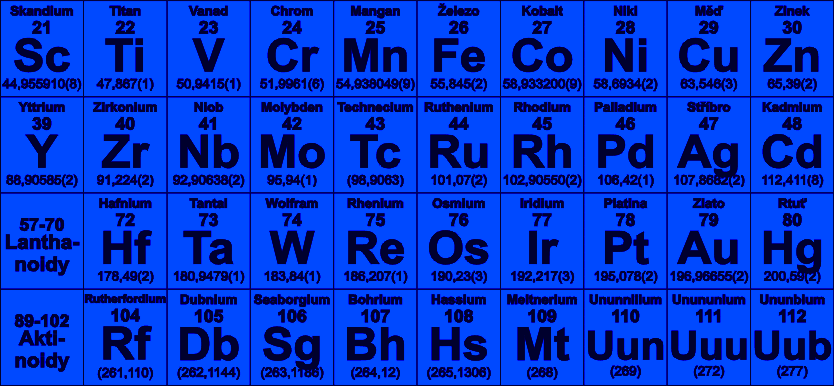 Prvky 15. skupiny
Prvky 15. skupiny PSP( dříve skupina V. A nebo
                                    PENTELY nebo PNIKTOGENY 
- mají ve valenční elektronové vrstvě 5 valenčních 
                                                               elektronů
   dusík(N)
   fosfor(P)
   arsen(As)
   antimon(Sb)
   bismut(Bi)
   moscovium(Mc)
Prvky 15. skupiny
N – je plyn, ostatní pevné látky, 
N a P – nekovy, As a Sb – polokovy, Bi – kov
Nejdůležitější je dusík, je hlavní složkou atmosféry.
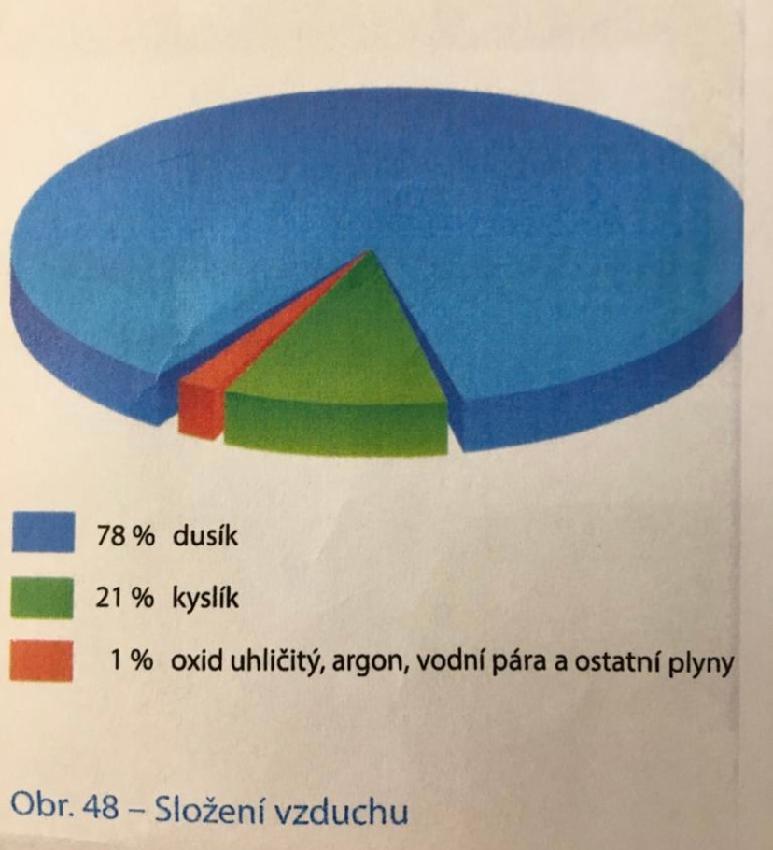 Prvky 15. skupiny
Dusík (N) 
Stavba:
- Z = 7		p+ = 7		e- = 7 (5)
- anion – N-3  nitrid
- kationty:
N+1  dusný		N+2  dusnatý	N+3  dusitý
N+4  dusičitý	N+5  dusičný
Prvky 15. skupiny
Vlastnosti:
Bezbarvý plyn, bez chuti a zápachu s teplotou
 varu -  -196ºC
Vytváří dvouatomové molekuly – N2
Volný v atmosféře tvoří 78% objemu vzduchu
Vázaný ve sloučeninách např: chilský ledek NaNO3
(dusičnan sodný), dusičnany, amoniak
Biogenní prvek vázaný v živých organismech např:
bílkovinách, nukleových kyselinách
Málo rozpustný ve vodě, nepodporuje hoření a dýchání, není jedovatý
- neochotně reaguje – netečný (inertní)
Prvky 15. skupiny
Použití:
Je málo reaktivní, proto se používá pro vytváření
inertní (netečné) atmosféry – kde hrozí výbuch,  pro svařování, výroba integrovaných obvodů
Plnění obalů – aby se nezmačkaly a nezvlhly(brambůrky v sáčku)
Výroba amoniaku NH3, kyseliny dusičné HNO3,
dusíkatých hnojiv a výbušnin
Prvky 15. skupiny
Destilací zkapalněného vzduchu se vyrábí kapalný dusík.
Využití pro nízké teploty – uchovávání tkání, spermií,
                                           vajíček, ale také ke chlazení
Lékařství – k odstraňování bradavic
Vyrobený N se přepravuje v ocelových lahvích se zeleným pruhem
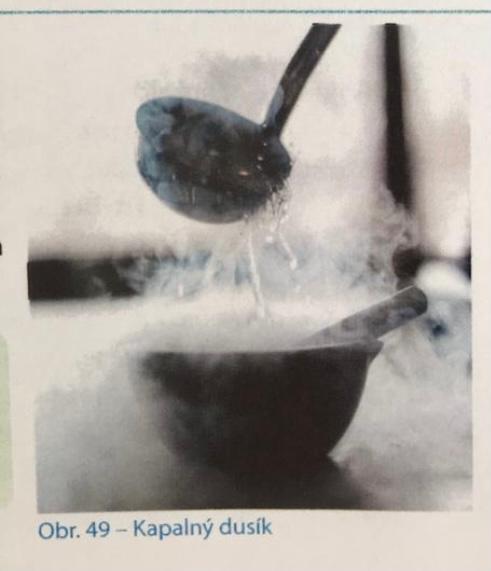 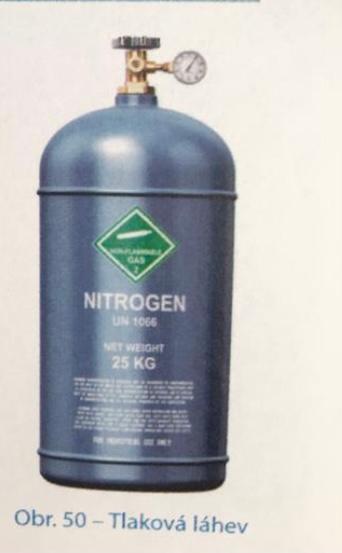 Prvky 15. skupiny
Fosfor (P)
Výskyt:
pouze vázaný ve sloučeninách – v minerálu apatit, 
biogenní prvek – součástí bílkovin, nukleových kyselin, a podílí se na stavbě kostí a zubů
pevná látka – 3 modifikace – bílí, červený, černý  P 

 Sloučeniny
- kyselina fosforečná
- fosforečnany
Prvky 15. skupiny
Fosfor (P) – BÍLÝ
- nažloutlá měkká látka (krájet nožem)
- prudce jedovatý a velmi reaktivní
- na vzduchu samozápalný(proto se uchovává pod vodou –   ve vodě nerozpustný)
- páry ve tmě světélkují
tvoří jej čtyřatomové molekuly  P4 (uspořádány do čtyřstěnu) Použití: k výrobě nástrah na 
    hubení krys 
    a samozápalných bomb,
    dříve zápalky
    dnes nahradil červený P
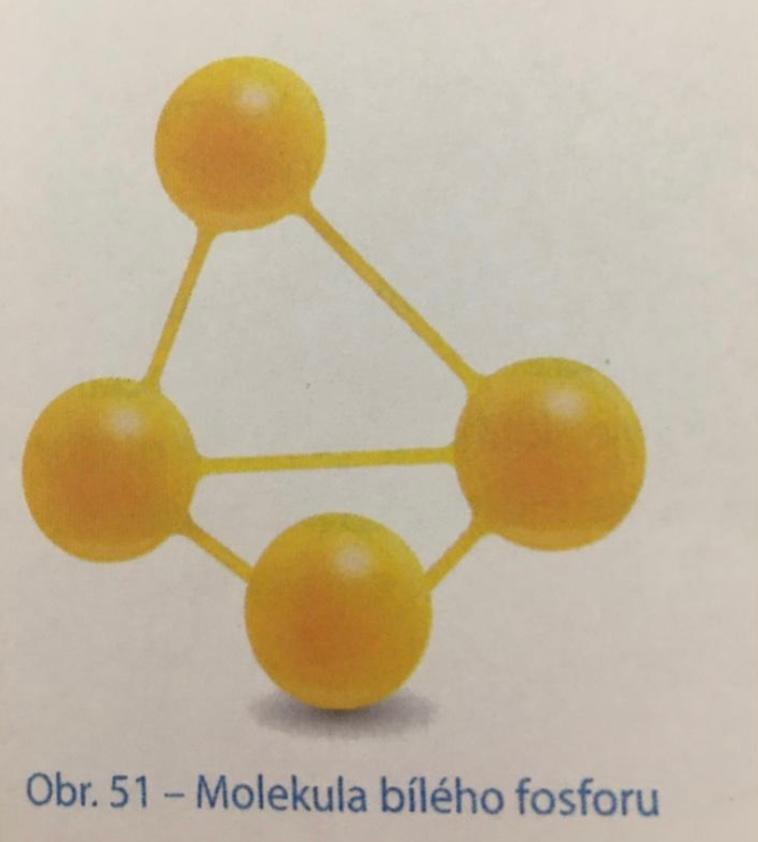 Prvky 15. skupiny
Fosfor (P) – ČERVENÝ
- vzniká krátkodobým zahřátím bílého P na 250 C bez
  přístupu vzduchu
- stálý, nejedovatý fialovočervený prášek
- málo reaktivní a nesvětélkuje
- ve vodě nerozpustný
Použití: výroba zápalek,
 v pyrotechnice, 
pro výrobu sloučenin P
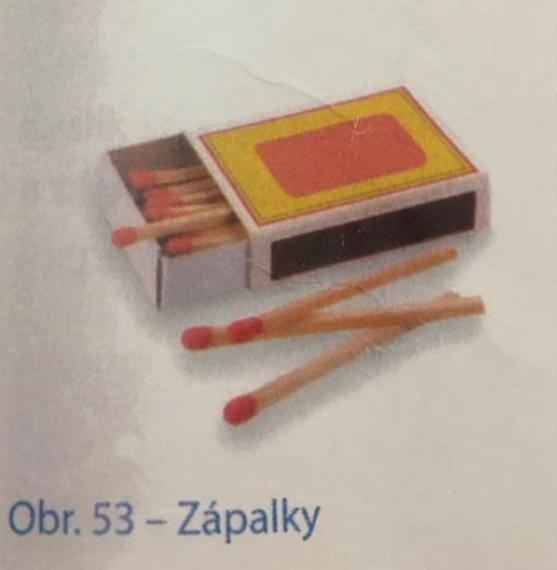 Prvky 15. skupiny
Fosfor (P) – ČERNÝ
- vzniká zahřátím bílého P za přítomnosti rtuti jako
  katalyzátoru
- nejedovatý, nejméně reaktivní a fyzikálními vlastnostmi   připomíná kovy – je tepelně i elektricky vodivý 
Použití: v elektrotechnice k výrobě polovodičů
Prvky 15. skupiny
Fosfor (P) –
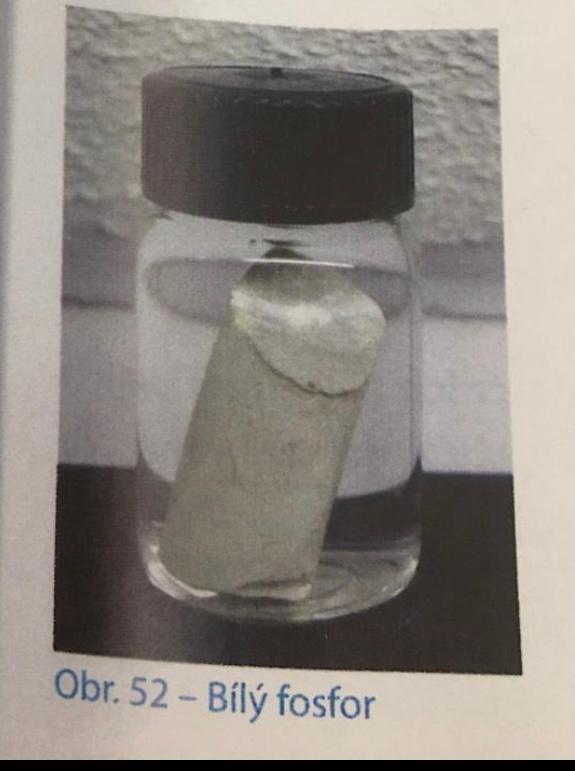 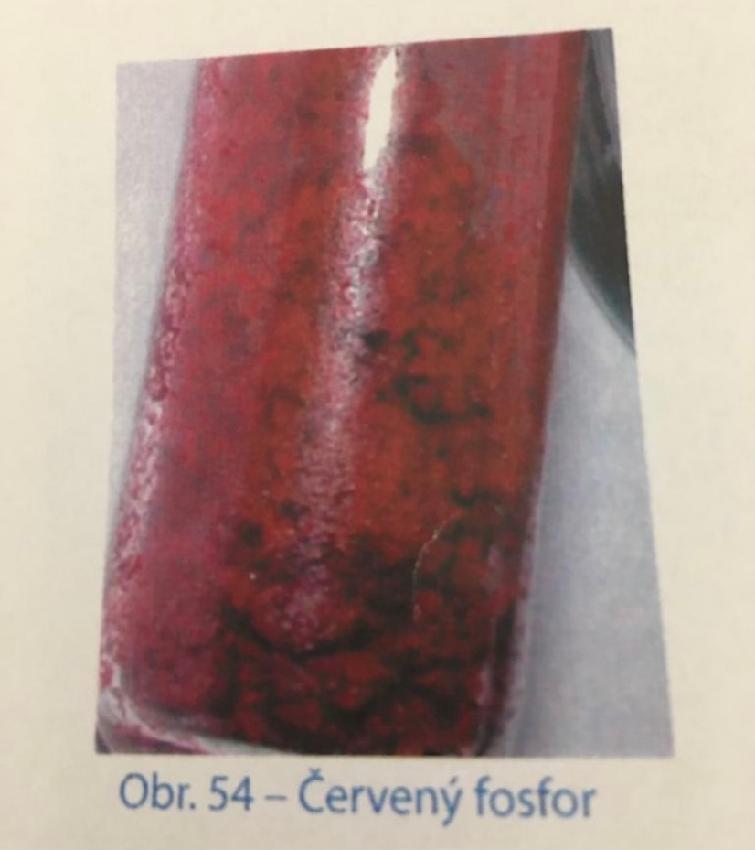 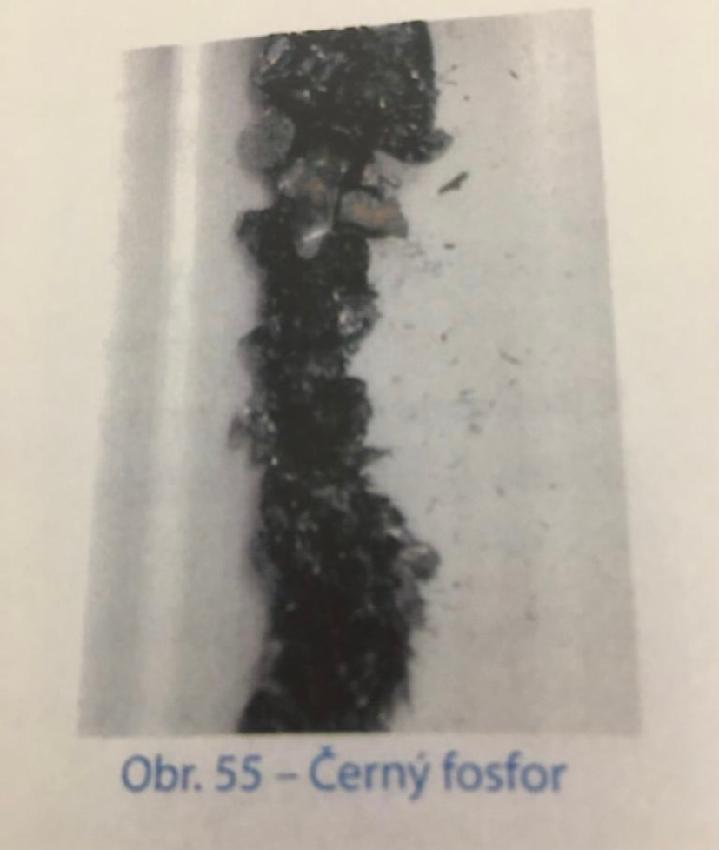 Prvky 15. skupiny
Arsen (As)
jedovatý polokov
vzácný prvek – vyskytuje se v ryzí formě, ale častěji je součástí minerálů
Nejznámější sloučenina oxid arsenitý As2O3 (arsenik)
silně jedovatý a dříve použití – jed na hlodavce

Použití: součást speciálních slitin a pro výrobu polovodičů
Prvky 15. skupiny
Antimon (Sb)
-polokovový prvek
- vzácný prvek(v zemské kůře) – vyskytuje se v ryzí formě, ale častěji je součástí minerálů
Jeho hlavní rudou je antimonit, chemicky – sulfid antimonitý Sb2S3 
Použití: součást různých slitin, 
v elektrotechnice, 
při výrobě barviv, 
ve farmacii
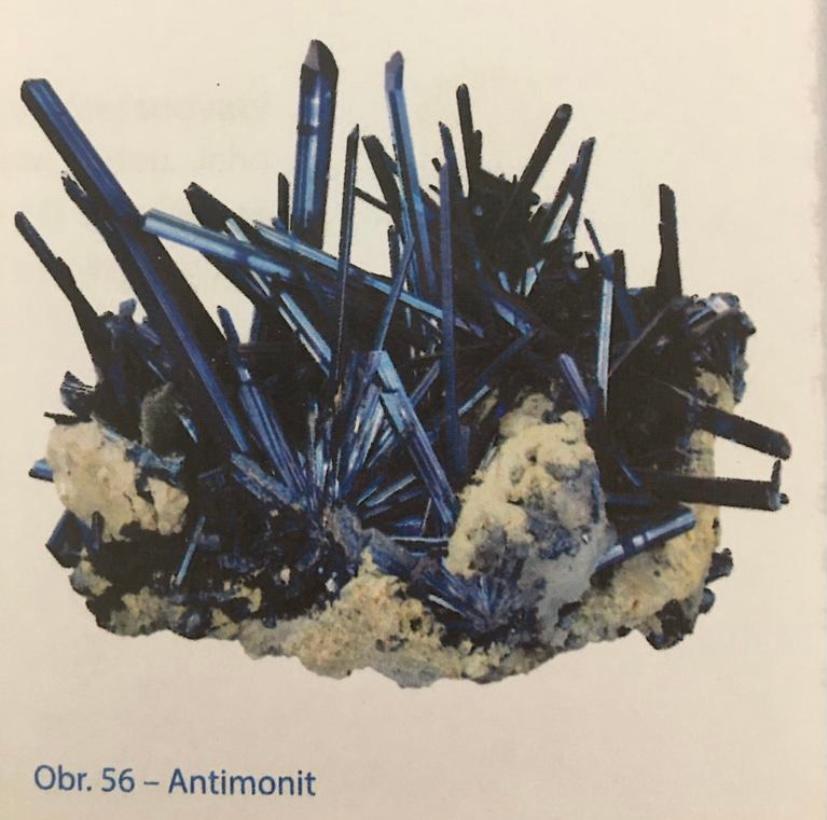 Prvky 15. skupiny
Bismut (Bi)
-vzácný těžký kov načervenalé barvy – v přírodě vyskytuje se v ryzí formě, ale i ve sloučeninách
Má podobné vlastnosti jako olovo, ale je méně jedovatý, proto ho nahrazuje: v pájkách, sportovní střelivo, rybářské zátěže 
Použití: přidává se do speciálních slitin, jeho sloučeniny 
se využívají ve sklářství, výroba glazur a pigmentů, léky či složky kosmetických přípravků